المفردات
الآن
فيما سبق
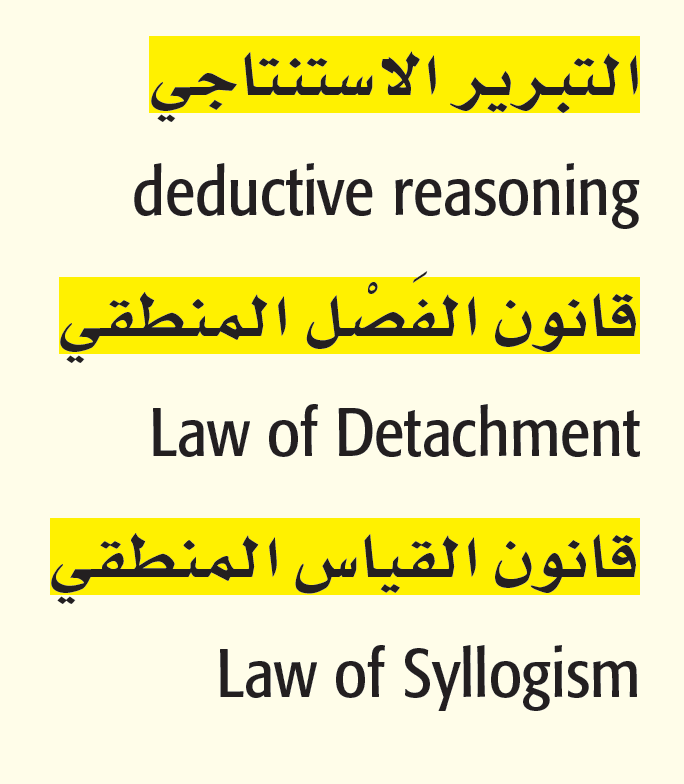 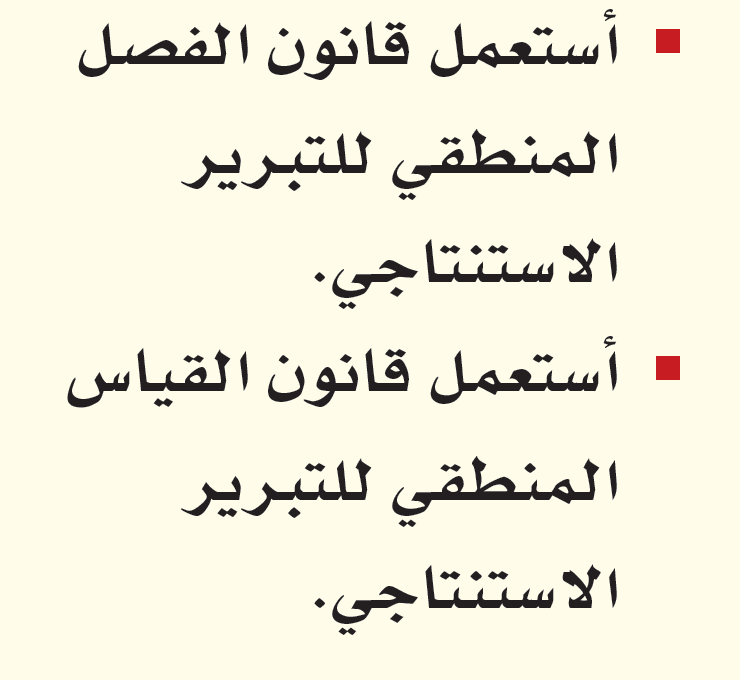 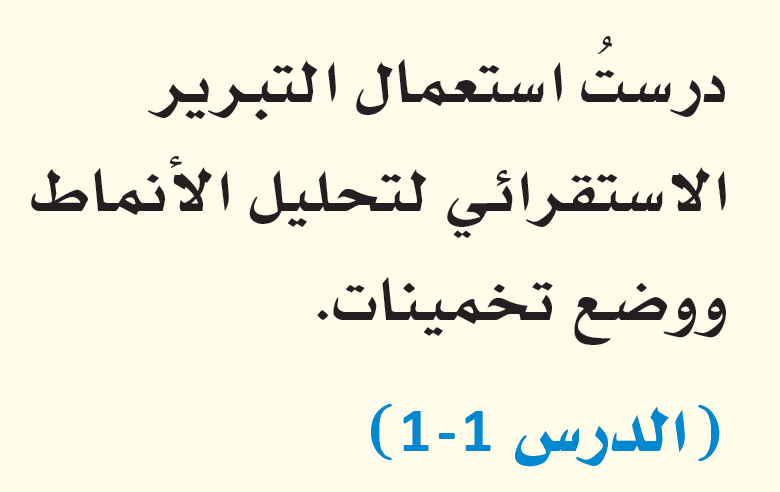 لمــــــــــــــــــــــــــــــــاذا
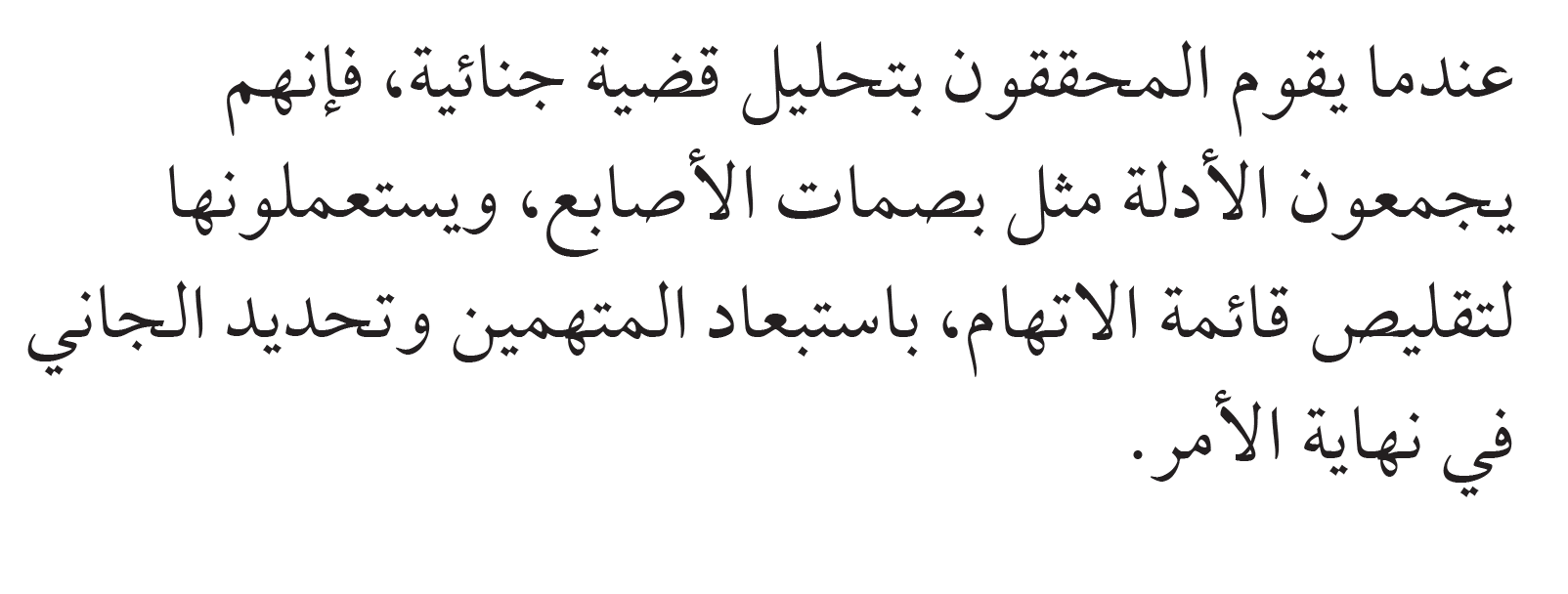 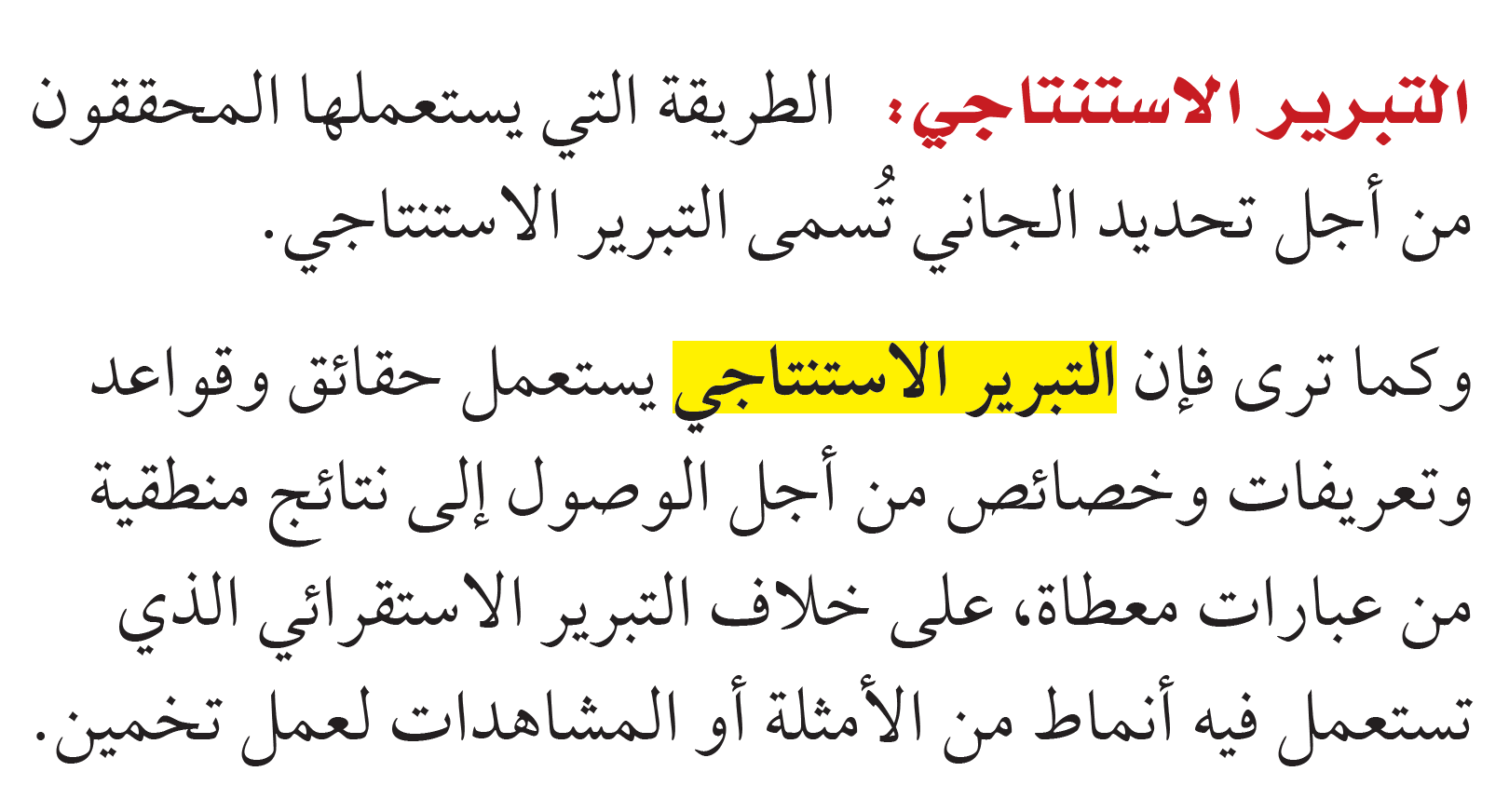 تحقق من فهمك
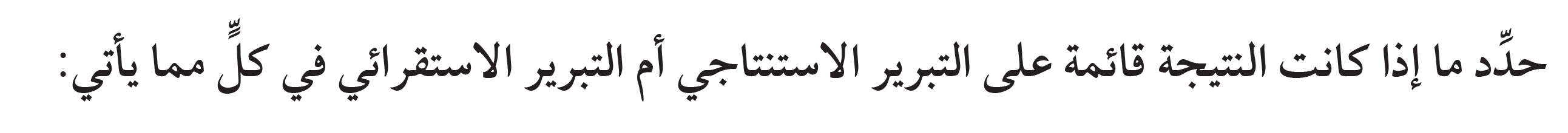 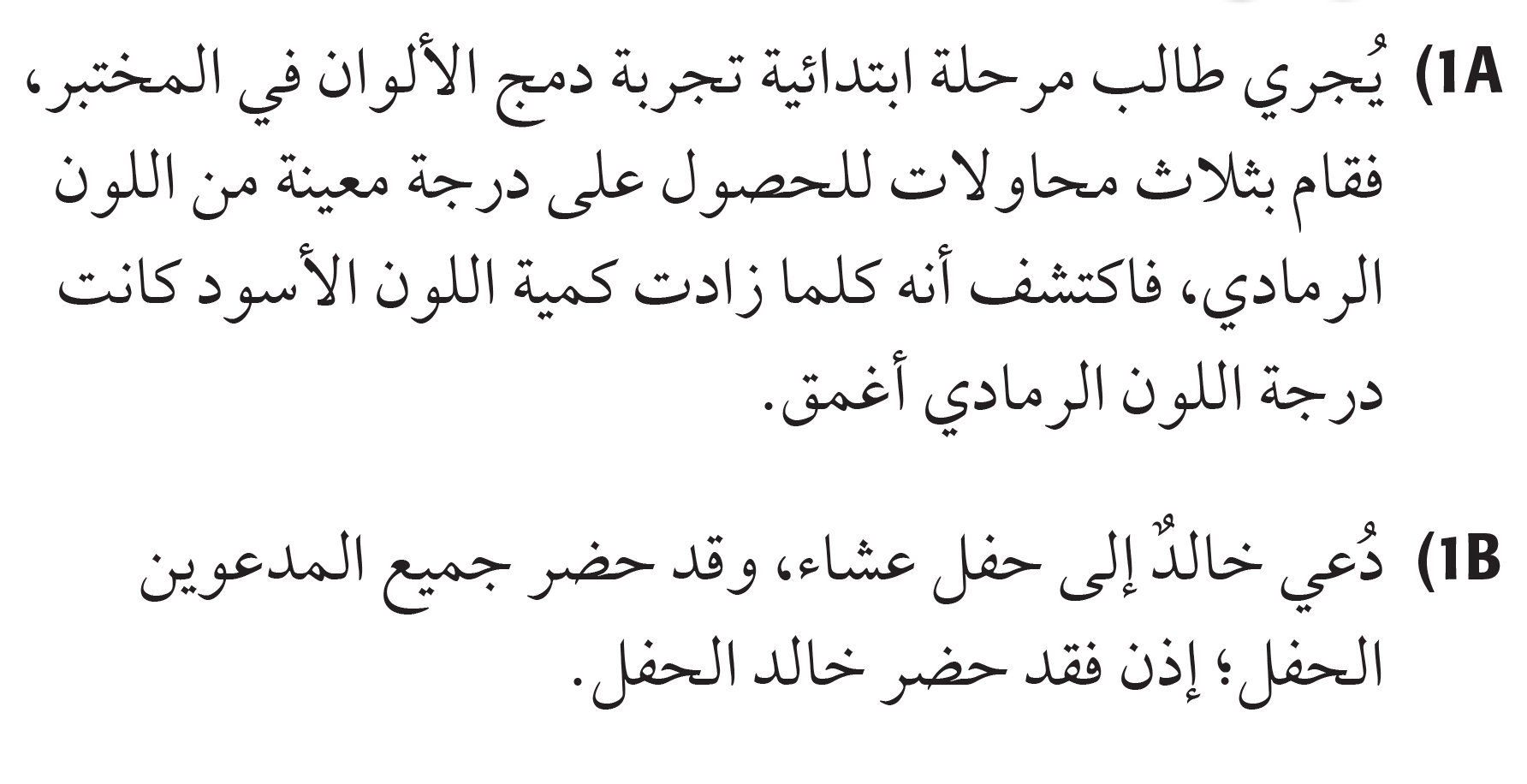 تأكـــــــــــــــــــــــــــــــــــــــــــــــــد
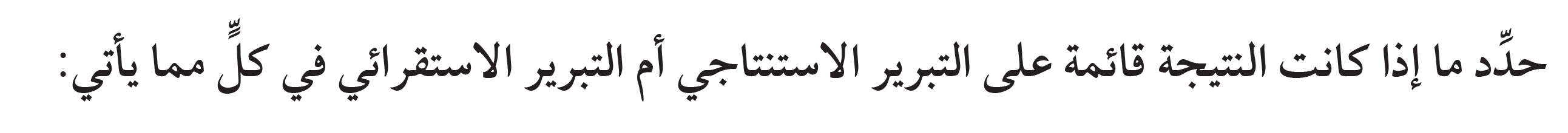 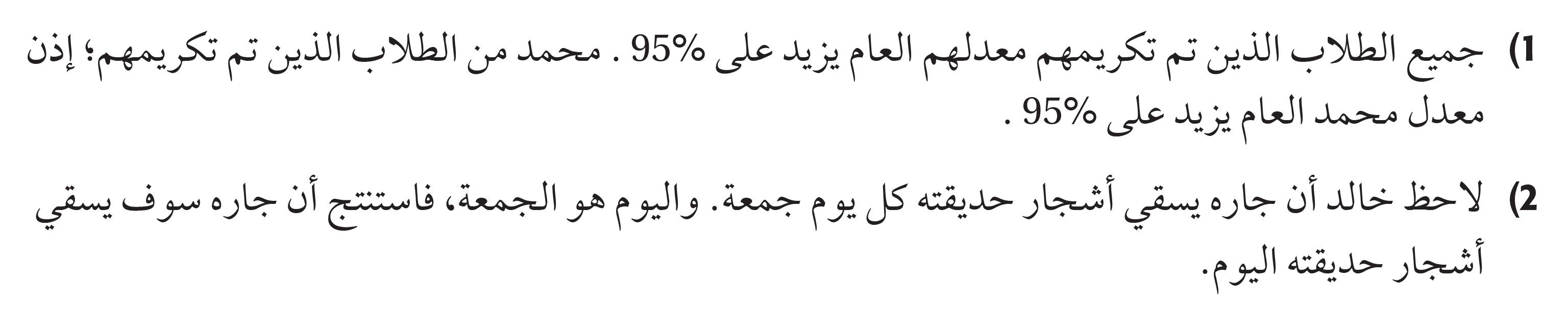 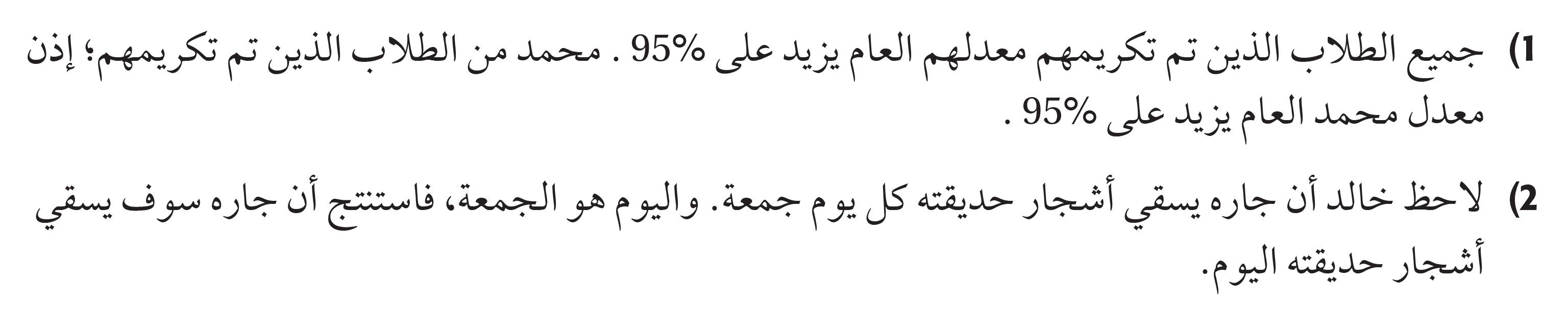 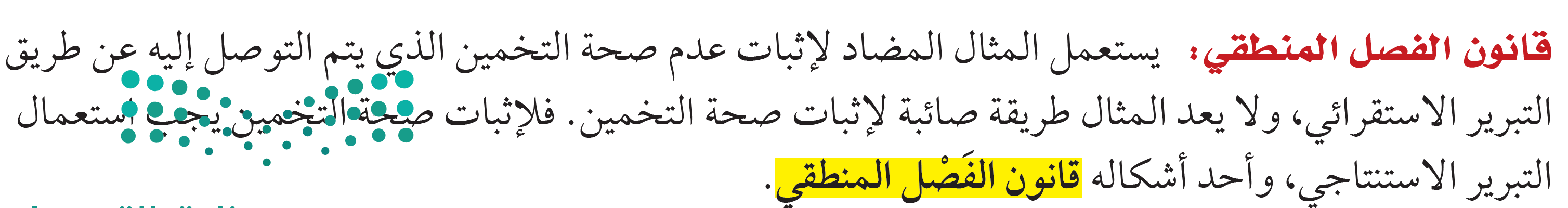 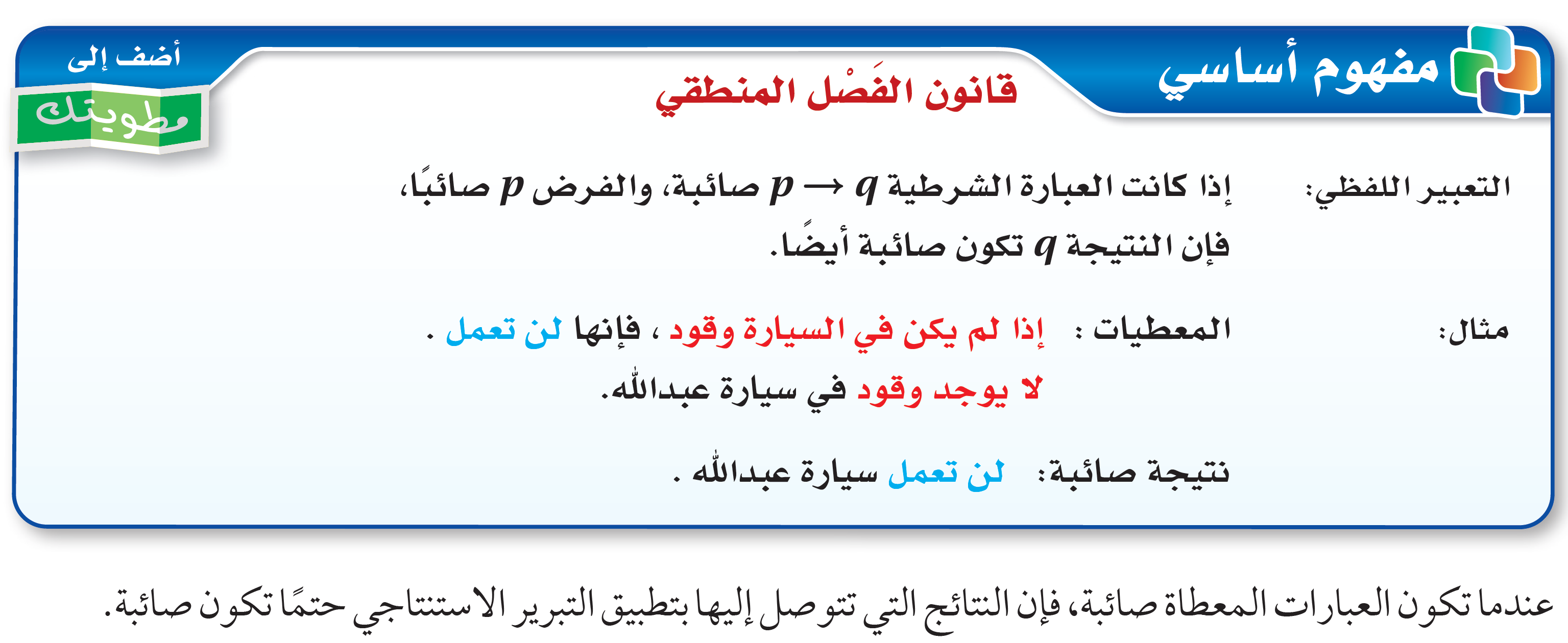 تحقق من فهمك
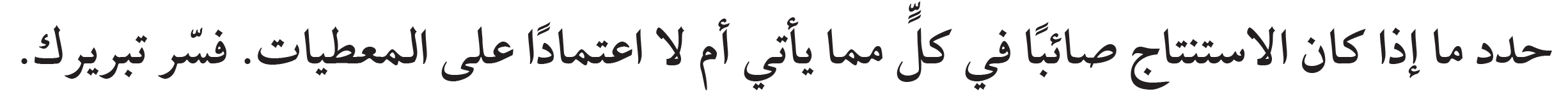 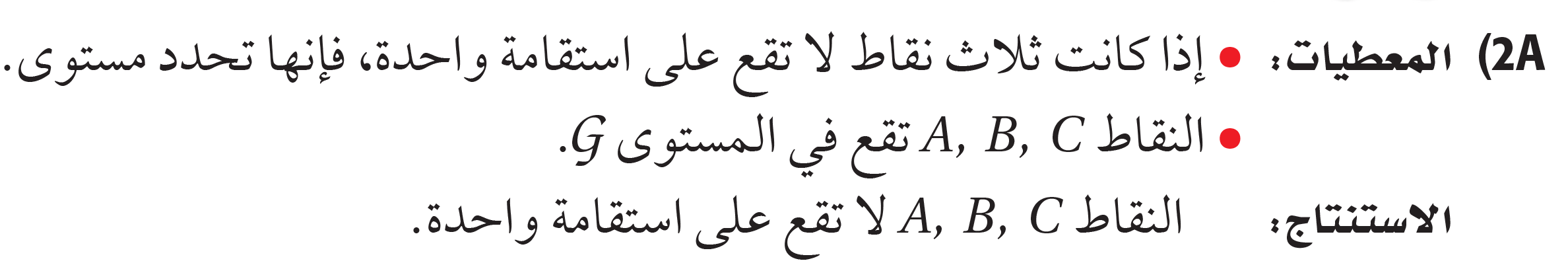 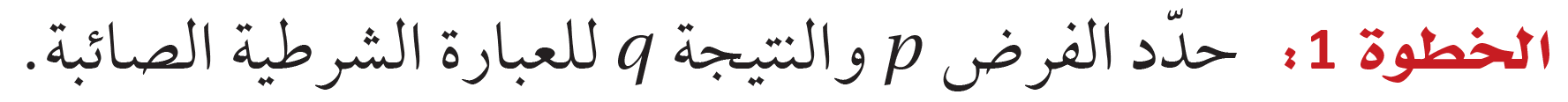 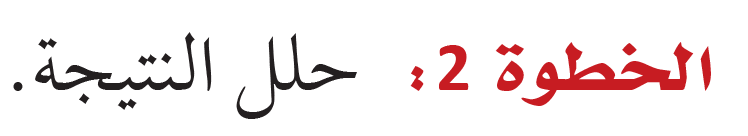 تحقق من فهمك
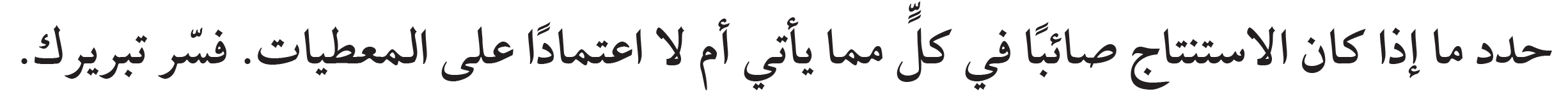 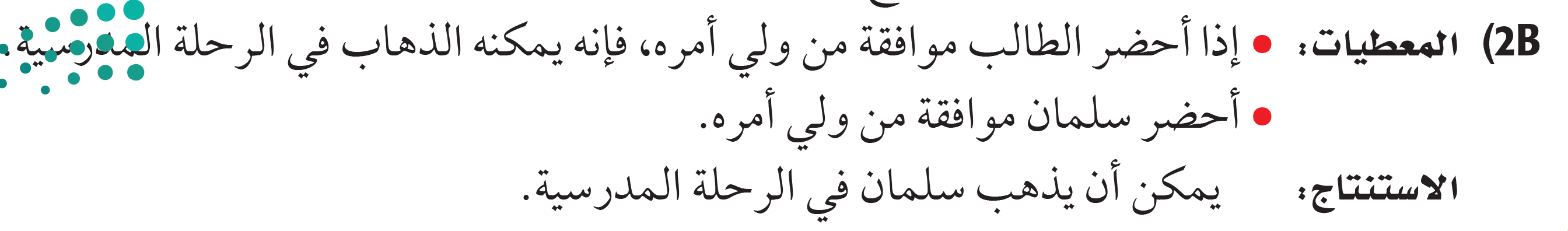 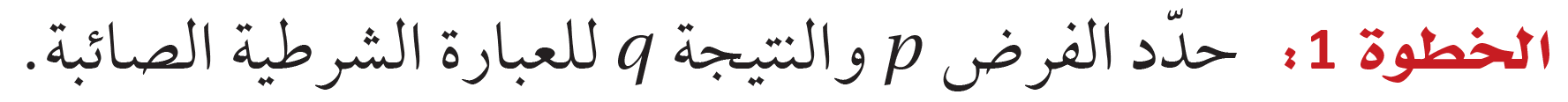 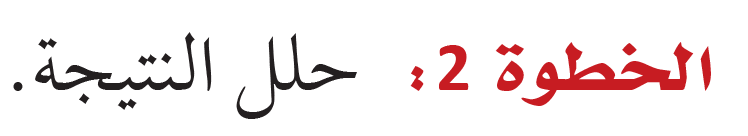 تأكـــــــــــــــــــــــــــــــــــــــــــــــــد
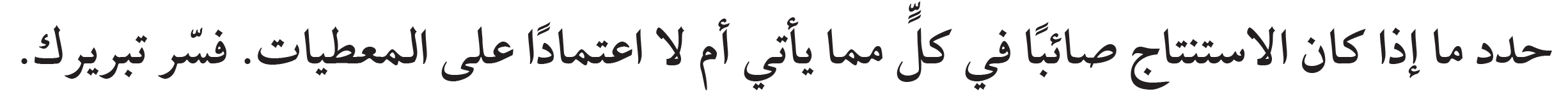 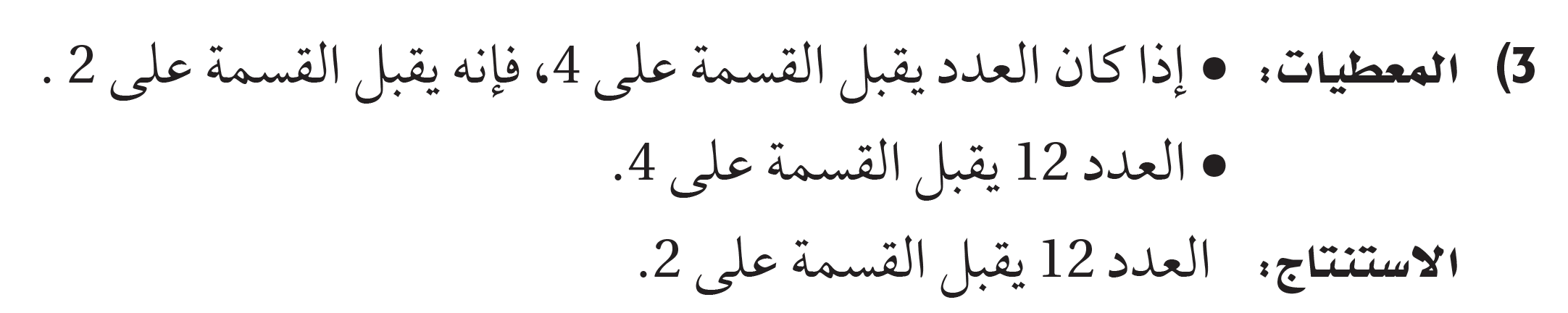 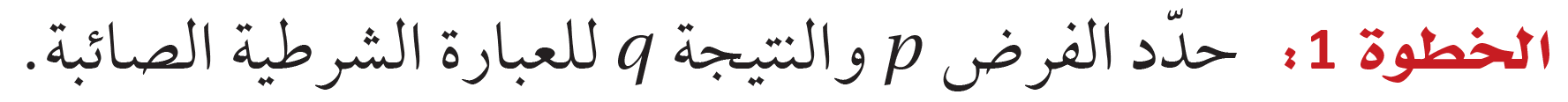 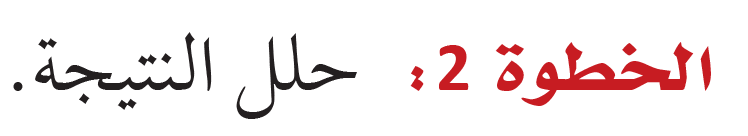 تحقق من فهمك
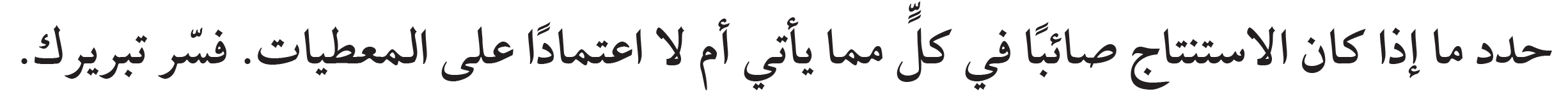 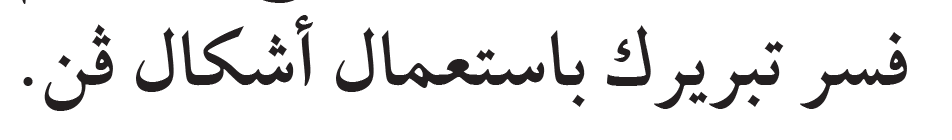 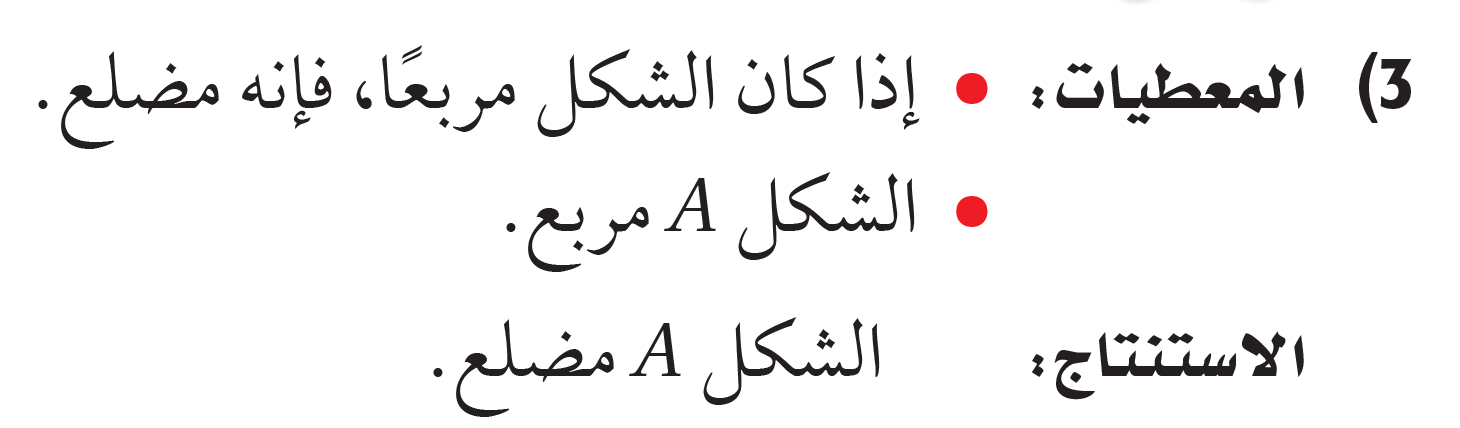 تأكـــــــــــــــــــــــــــــــــــــــــــــــــد
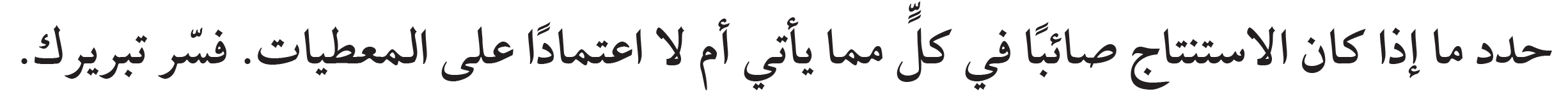 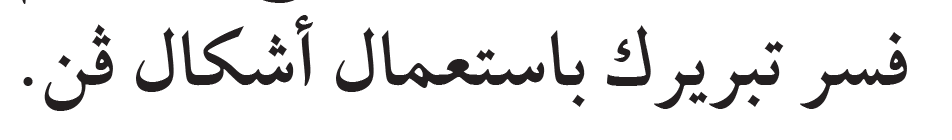 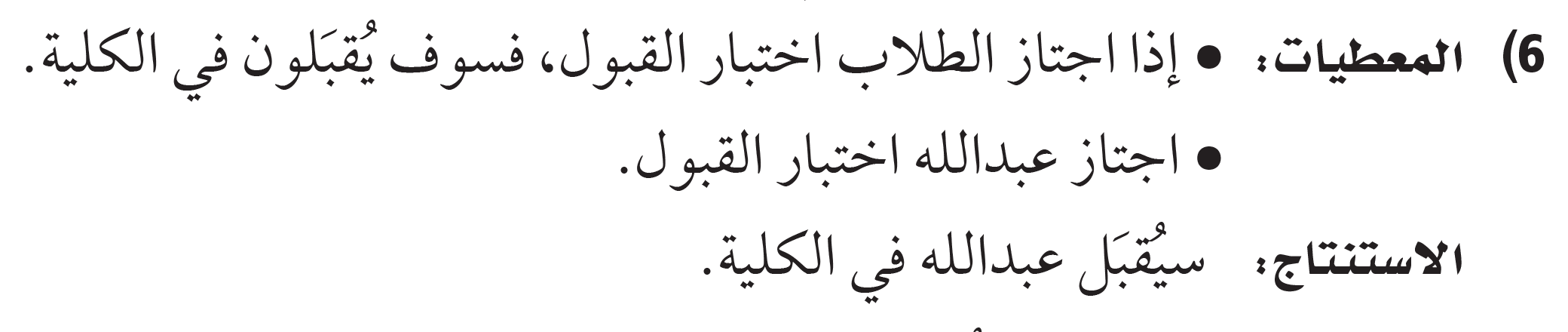 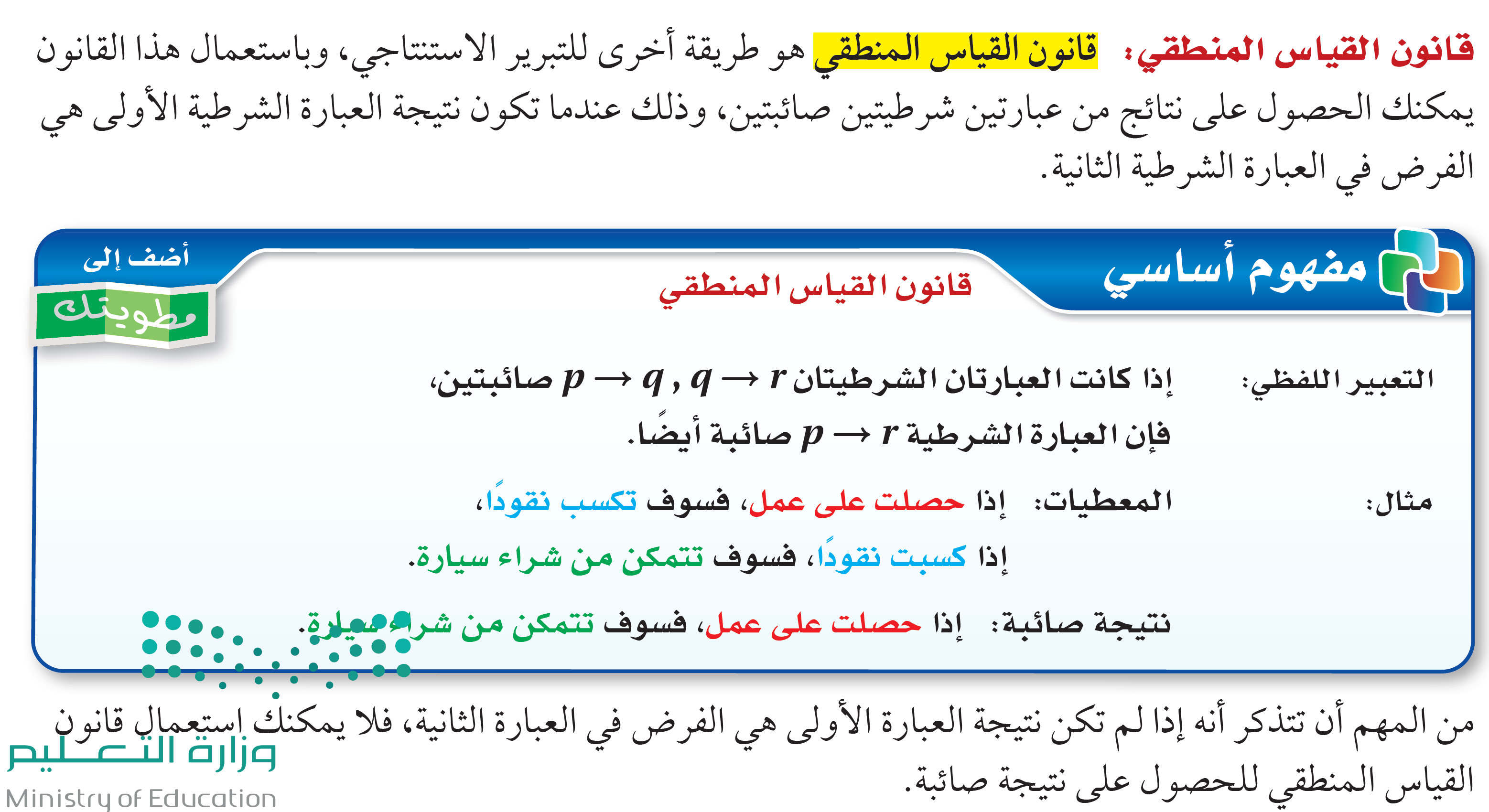 تحقق من فهمك
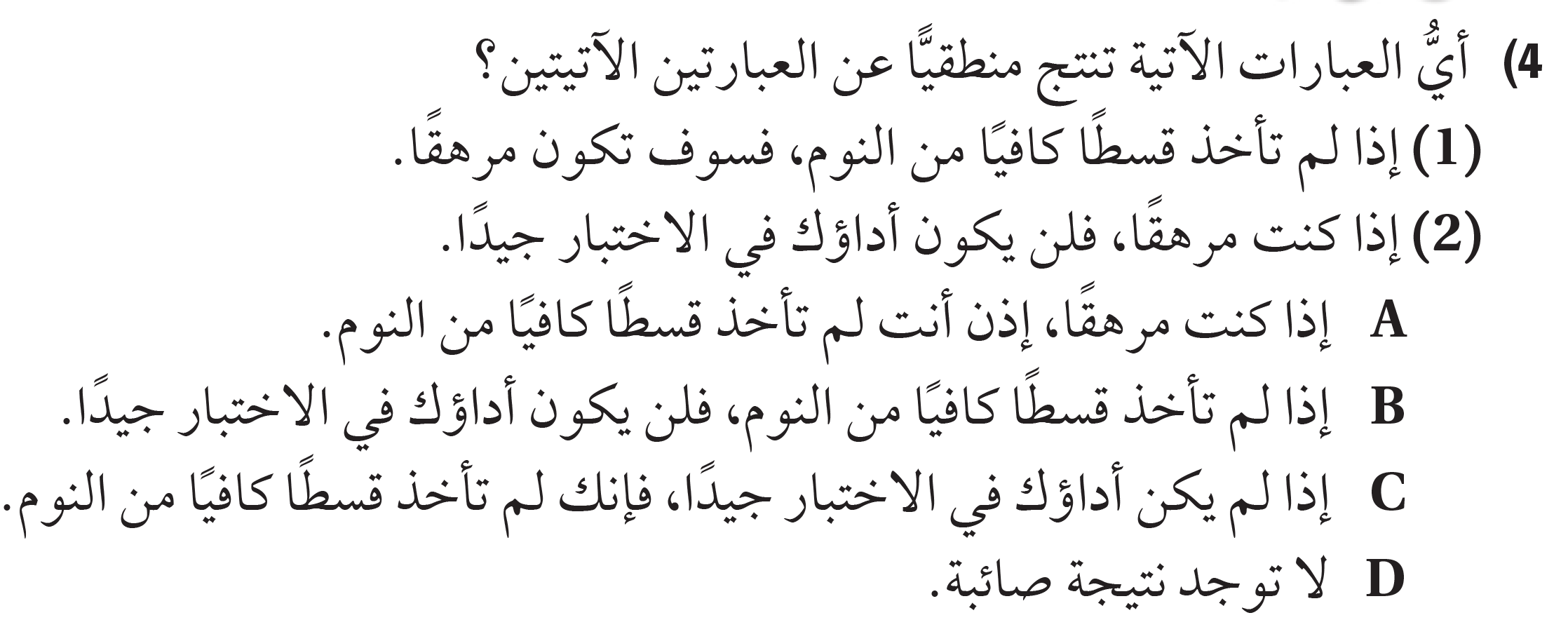 تأكـــــــــــــــــــــــــــــــــــــــــــــــــد
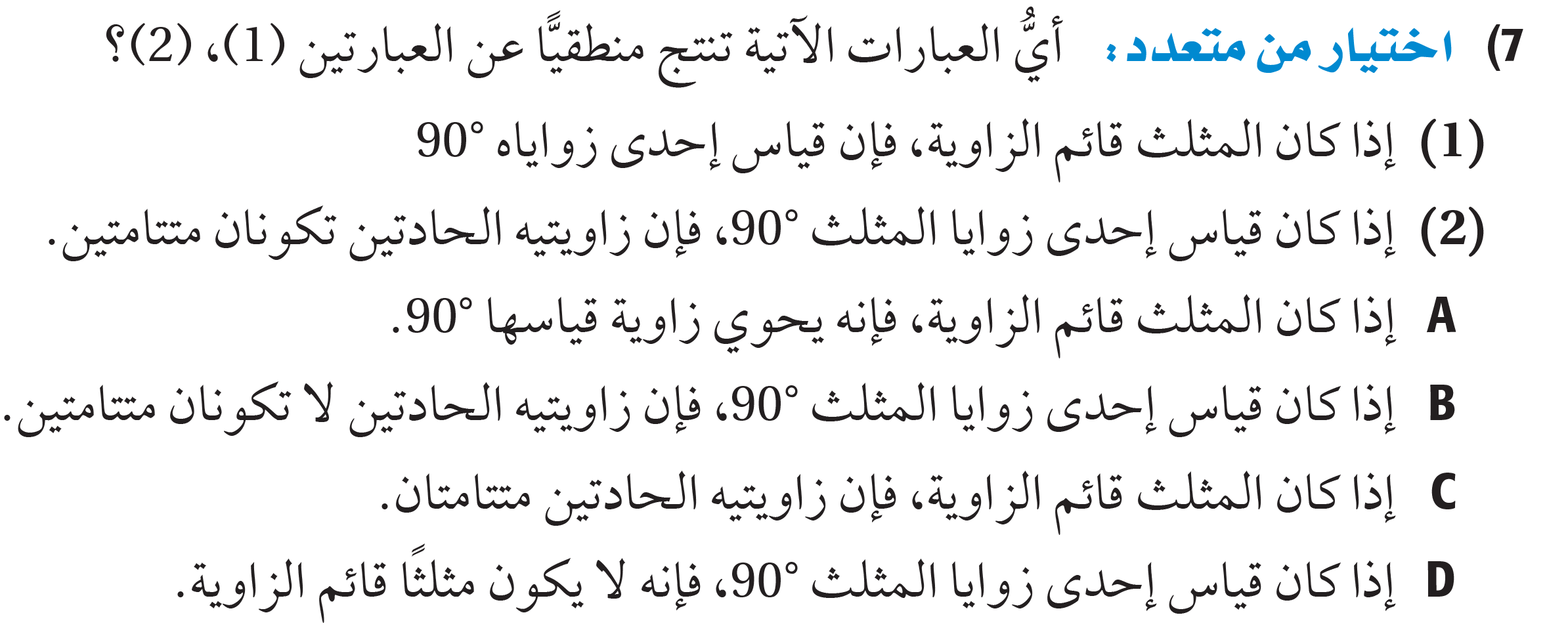 تحقق من فهمك
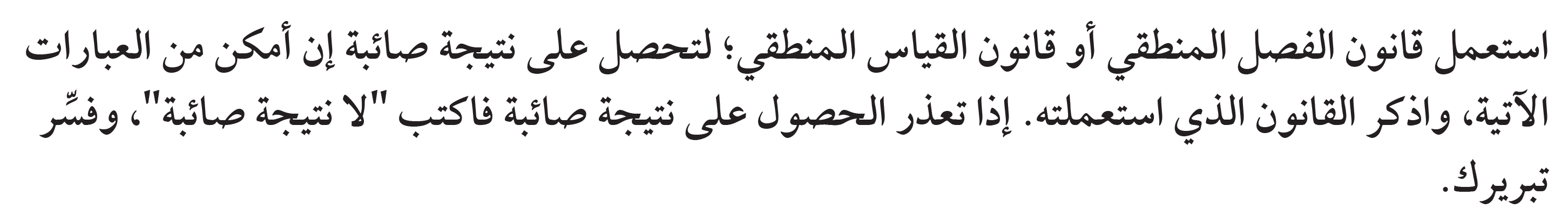 B
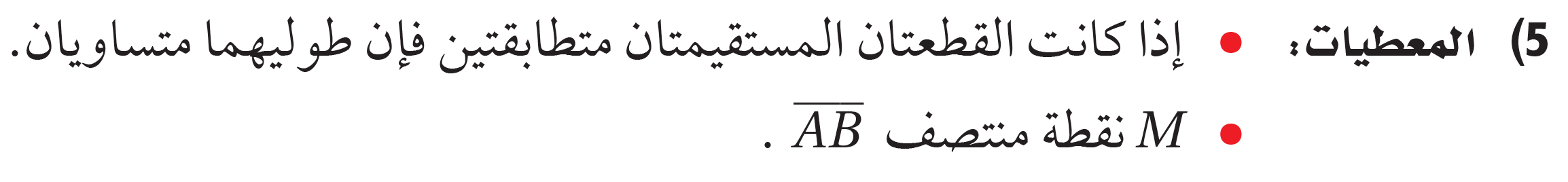 M
A
تأكـــــــــــــــــــــــــــــــــــــــــــــــــد
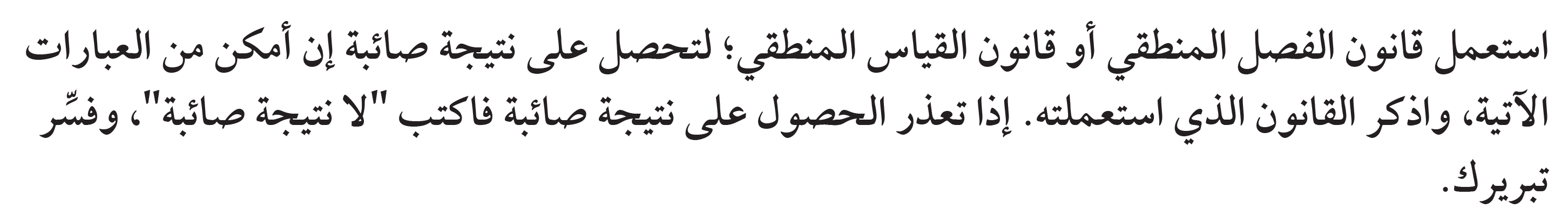 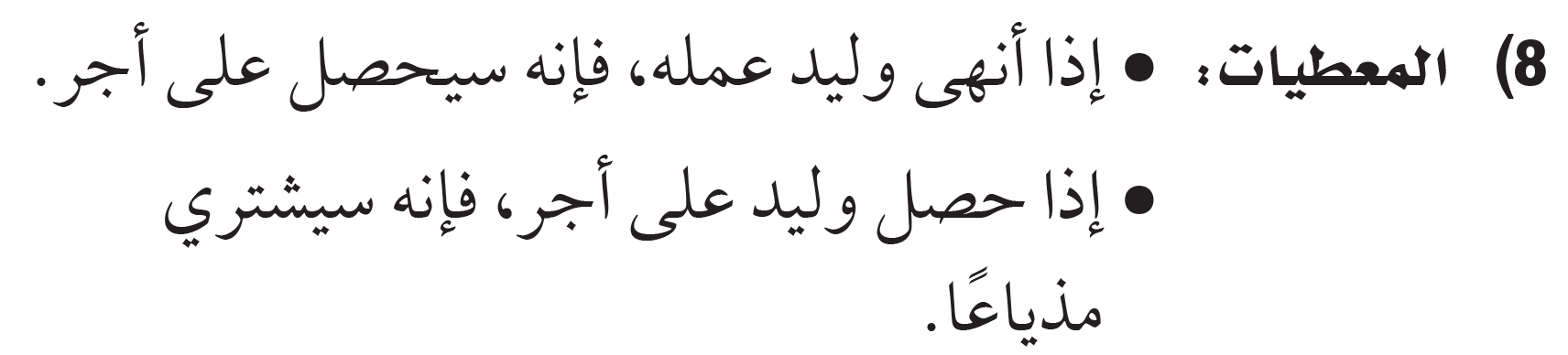 تحصيلي
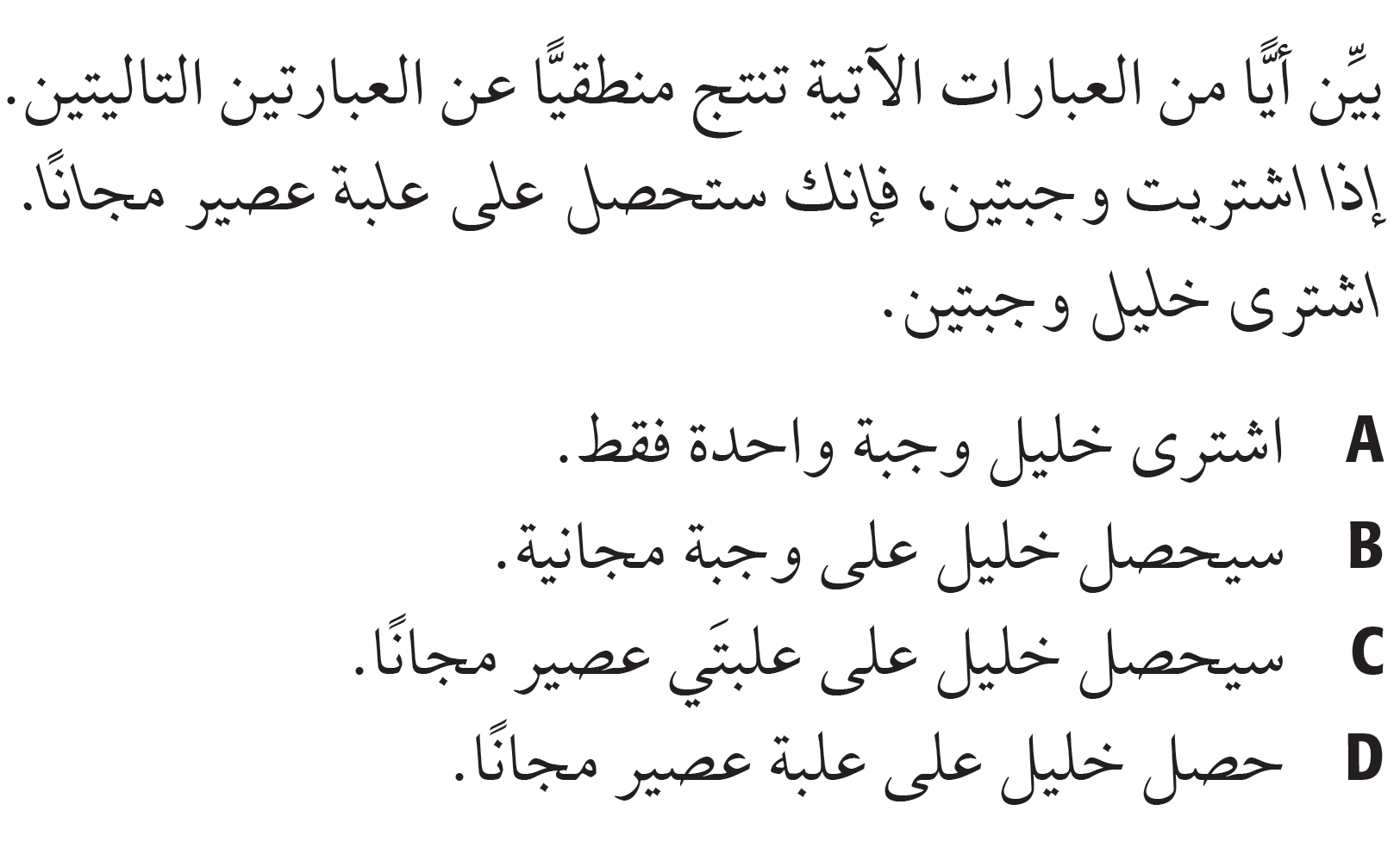